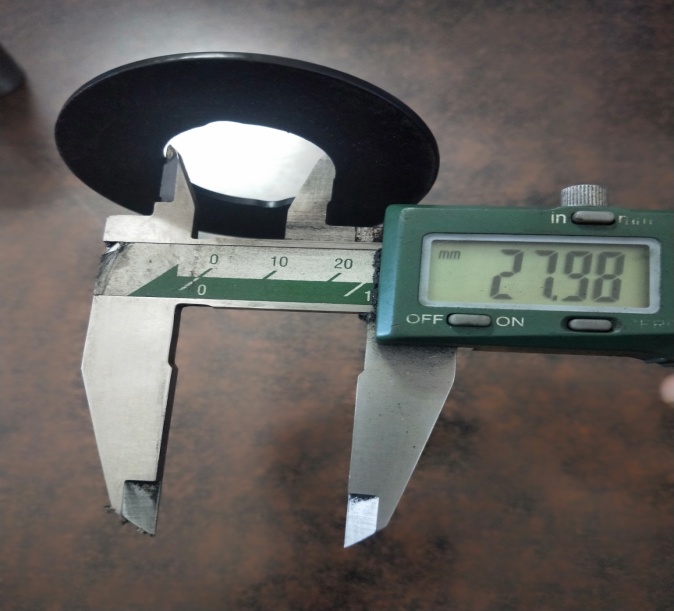 Sampling Inspection done by instruments (DVC)